Ahiret AlemiÖlüm, Kabir ve Berzah
Neler öğreneceğiz?
Dünya hayatı ile ahiret hayatı arasında ilişki kurar.
Ahiret Alemi
Mümin olabilmenin şartlarından bir tanesi de ahirete şüphesiz inanmaktır.
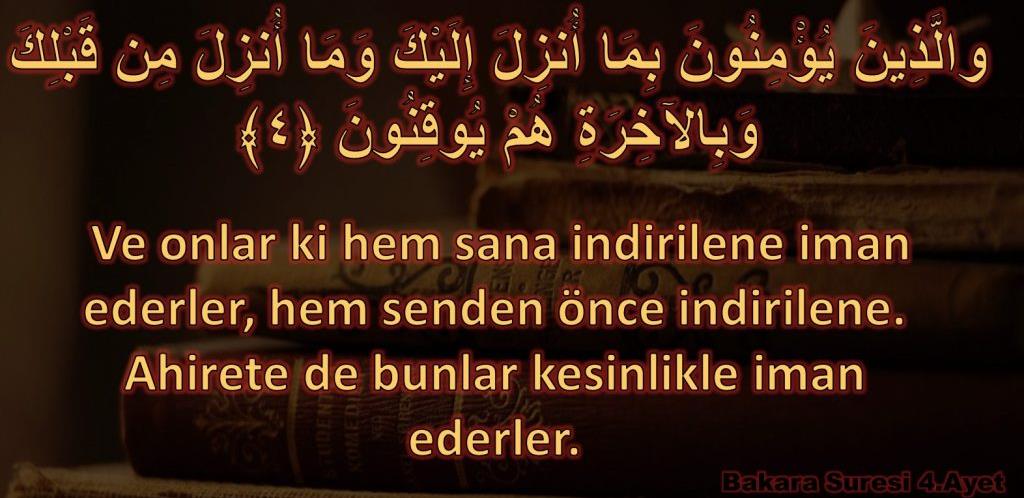 Ahireti inkar etmek doğru yoldan çıkmak demektir.
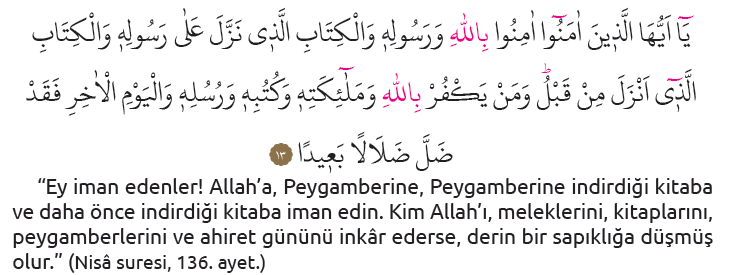 Ahiret hayatı bir süreçtir ve belli aşamaları vardır.
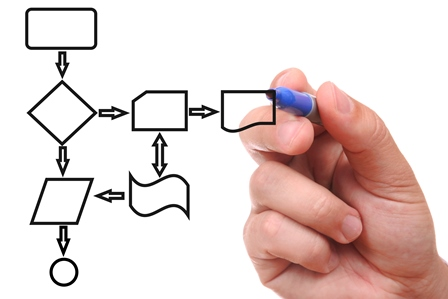 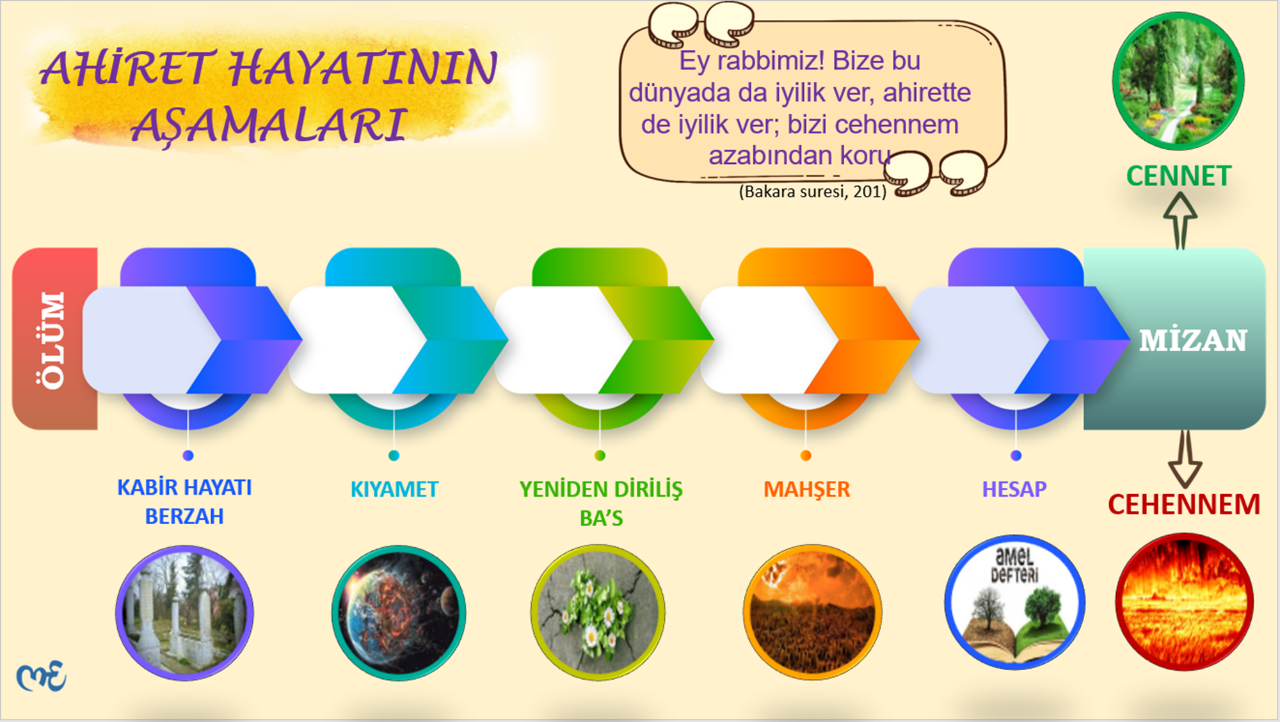 Ölüm
Bitkilerden hayvanlara kadar hayat sahibi bütün canlılar bir gün muhakkak ölecektir. Bu kaçınılmaz bir sondur. Nitekim ölüm, dünya hayatının en bariz bir gerçeğidir.
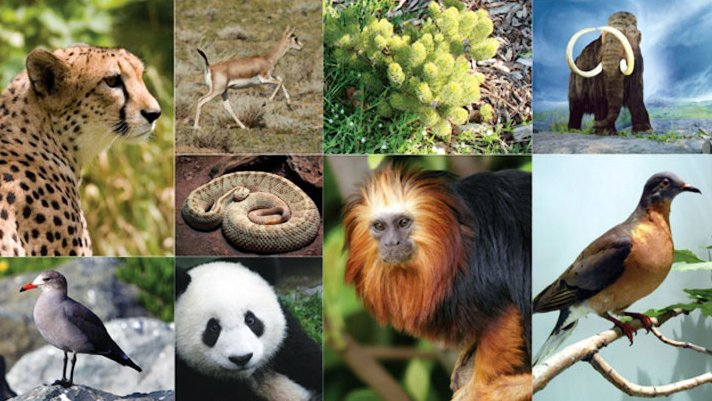 https://www.youtube.com/watch?v=5fPI4CLnzao
Her canlı gibi muhakkak insan da bir gün ölecektir.
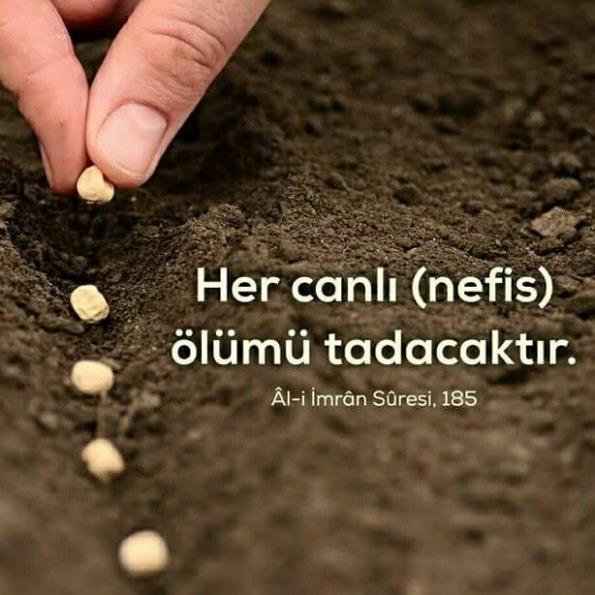 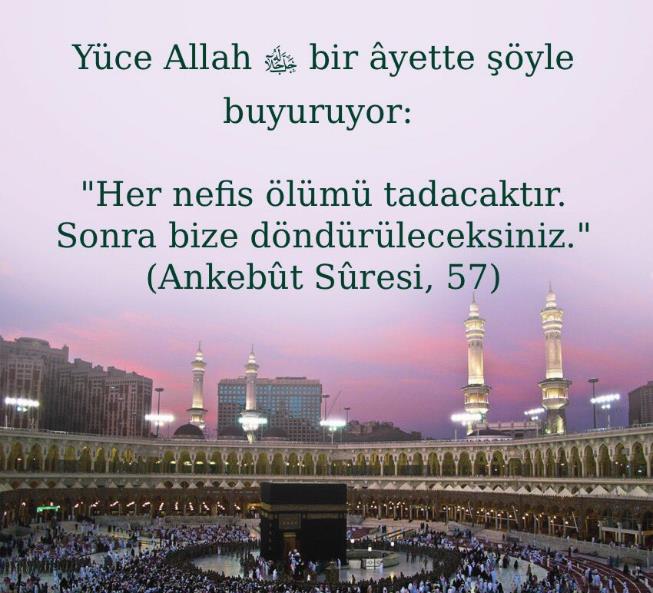 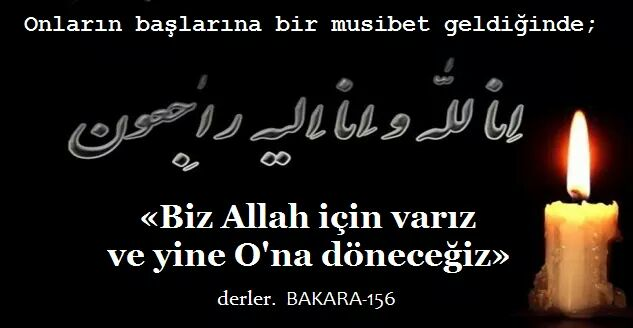 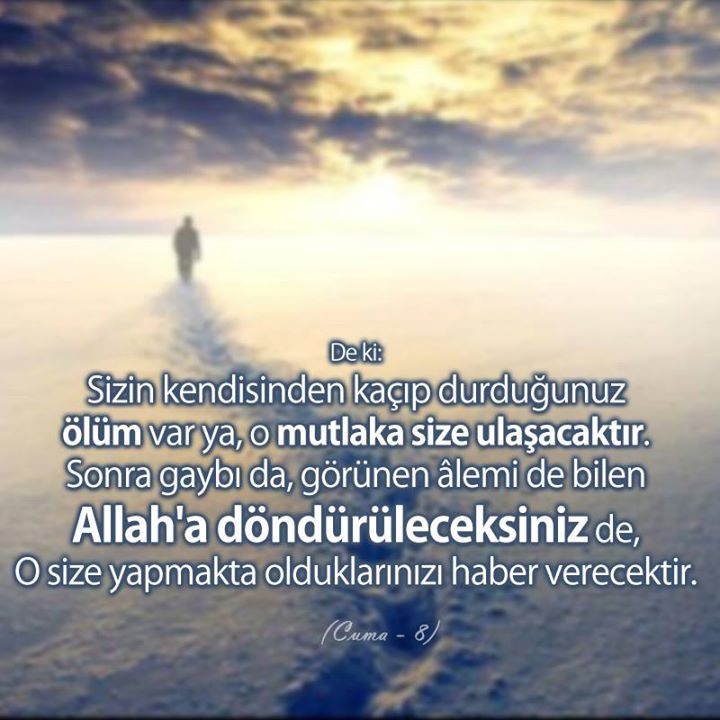 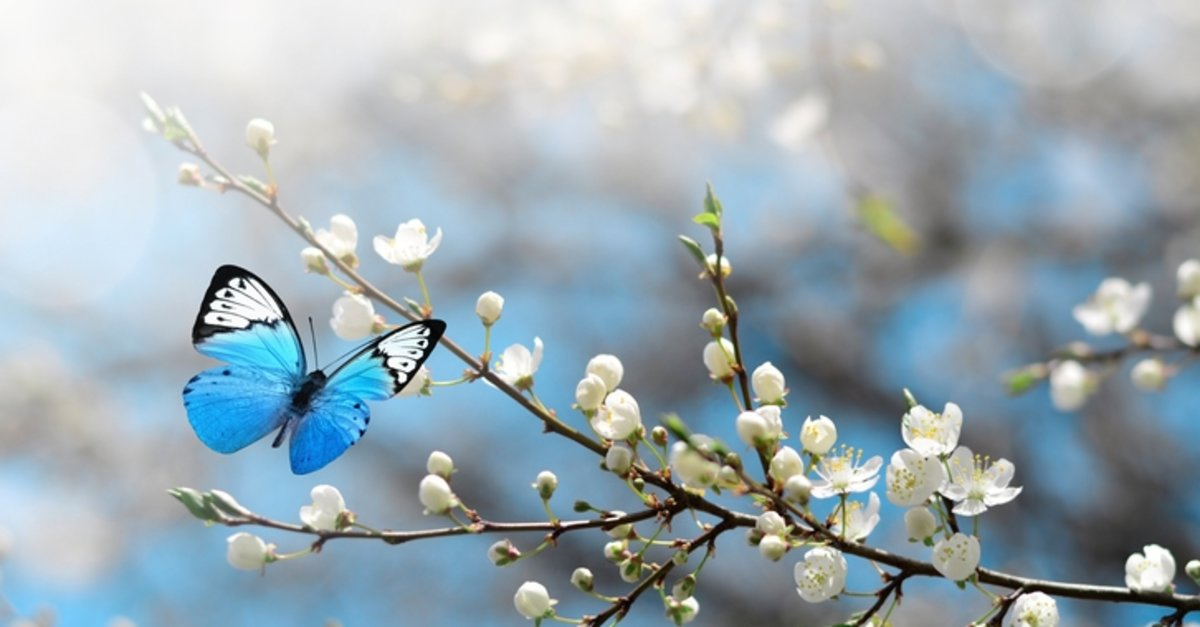 Kıştan sonra nasıl ki ilk bahar ile doğa canlanıyorsa insan da muhakkak bir gün ölecek ve ahirette tekrar dirilecektir. Dolayısıyla insan bunun bilincinde bir hayat yaşamalıdır.
«Sadaka-i cariye» bırakmalı insan ölmeden…
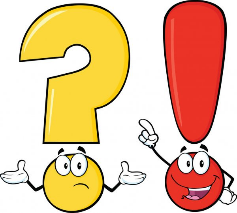 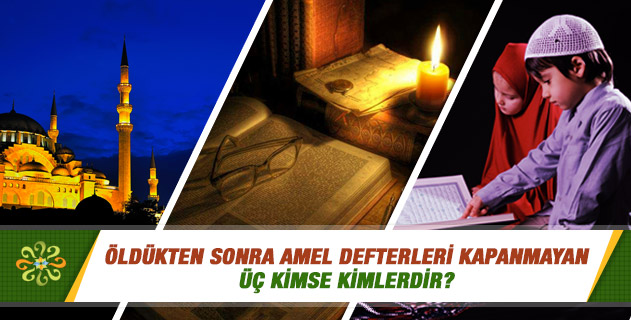 [Speaker Notes: "İnsanoğlu öldüğü zaman, bütün amellerinin sevabı da sona erer. Şu üç şey bundan müstesnadır: Sadaka-i câriye, istifade edilen ilim, kendisine dua eden hayırlı evlat.«Müslim, Vasiyyet 14. Ayrıca bk. Ebû Dâvûd, Vasâya 14; Tirmizi, Ahkâm 36; Nesâî, Vasâyâ 8.]
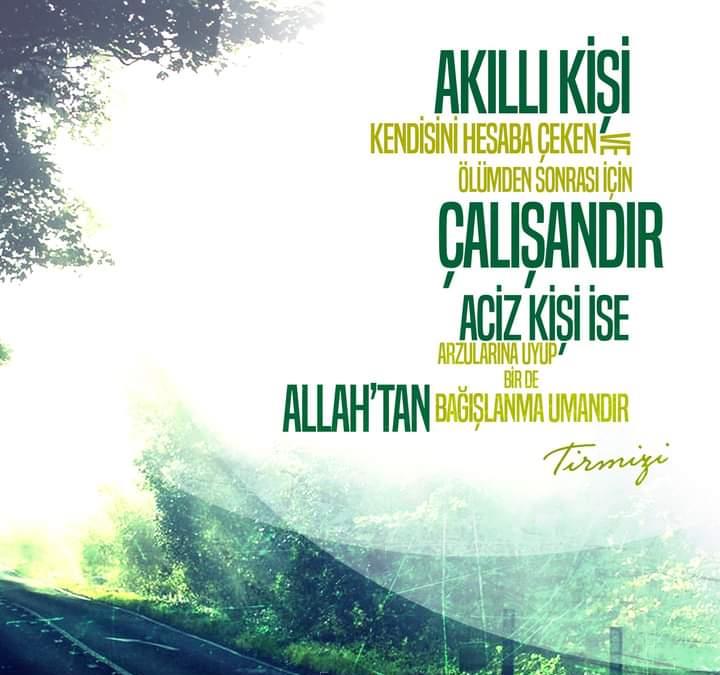 https://www.youtube.com/watch?v=MQp6-UltJU4
https://www.youtube.com/watch?v=4xAFij7cf7Y
Kabir ve Berzah
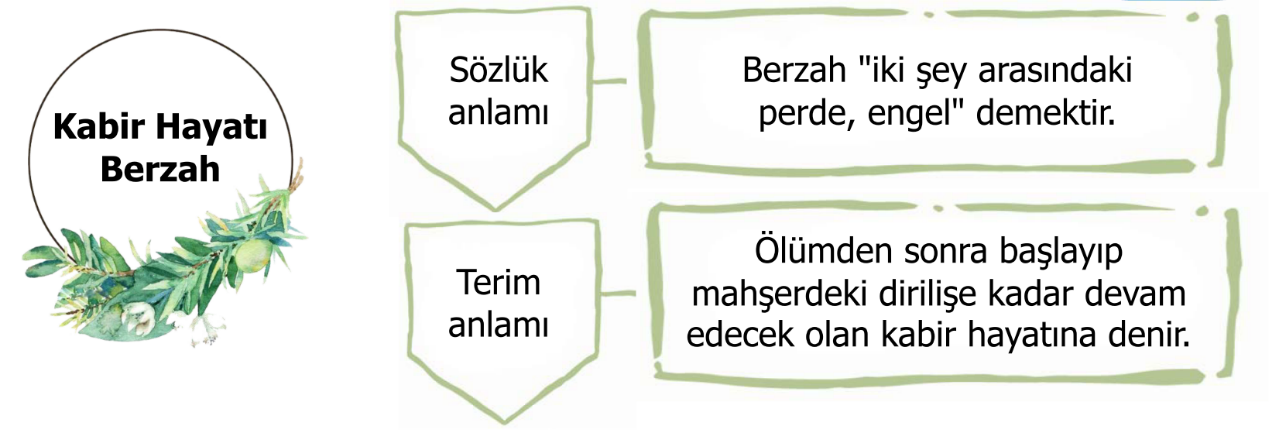 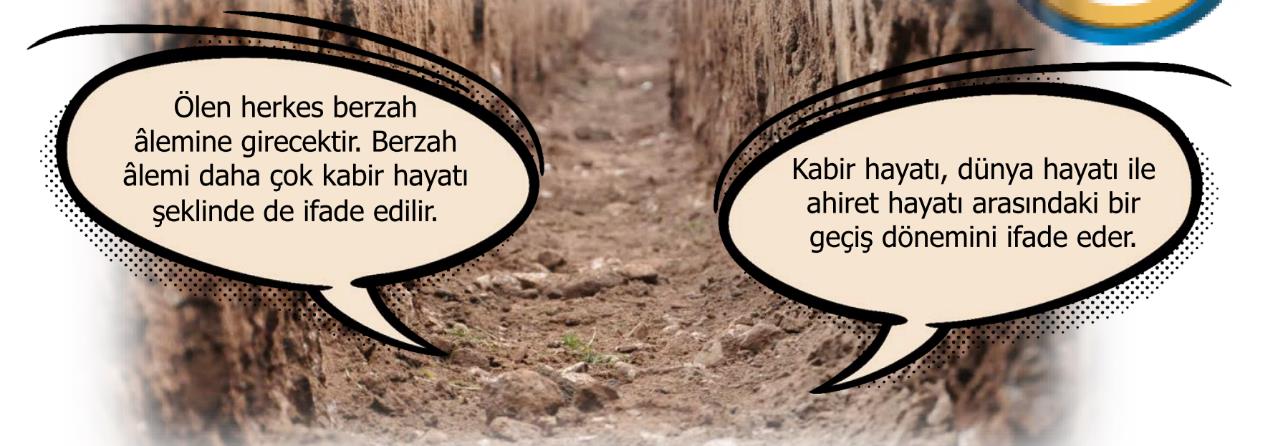 https://www.youtube.com/watch?v=Q1yFJkIngqo
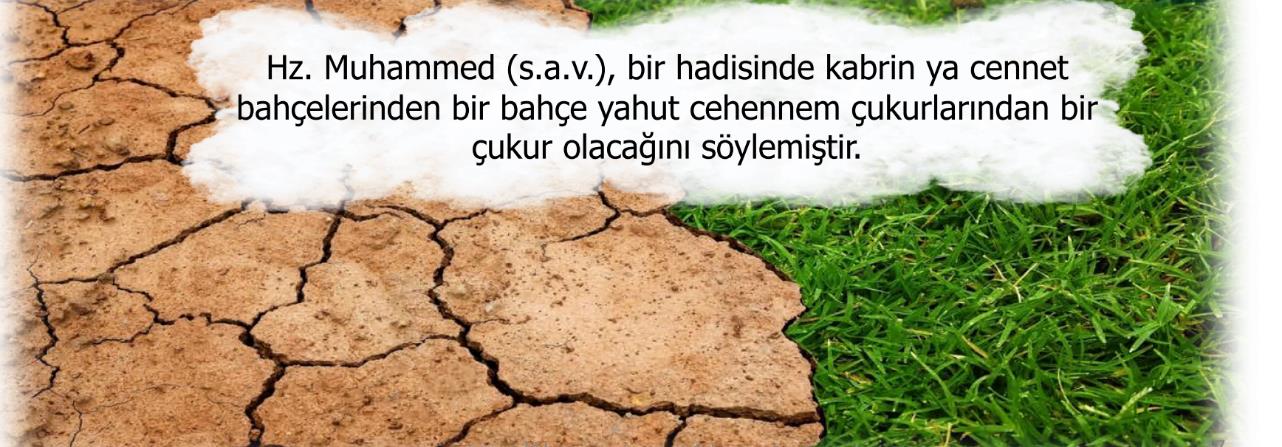 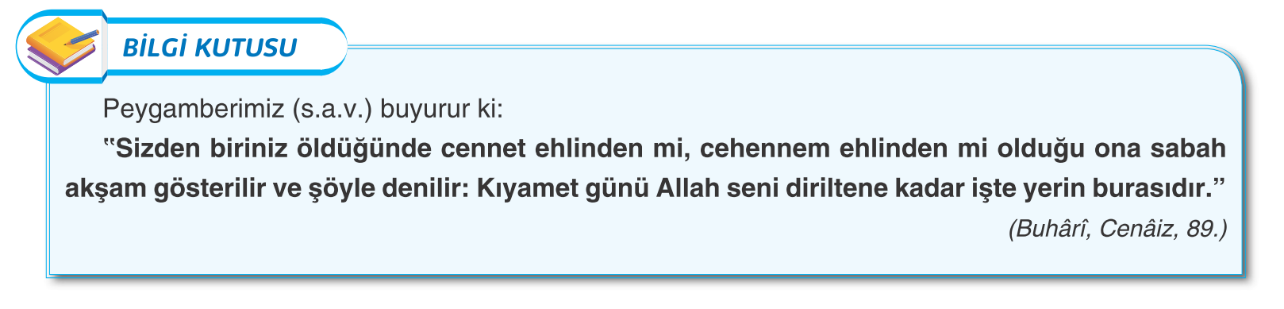 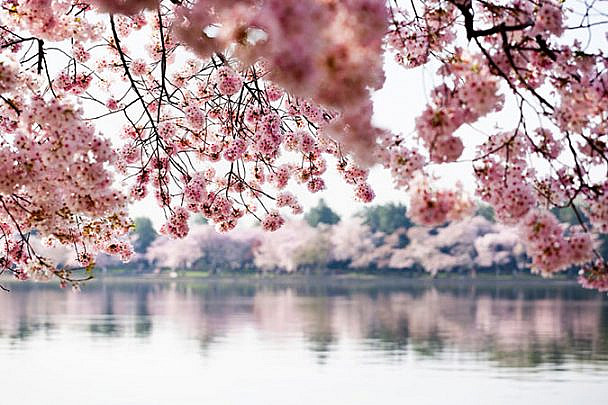 Kabir hayatımız dünya hayatımıza göre şekillenecektir. 
Ya cennet bahçelerinden bir bahçe ya da ….
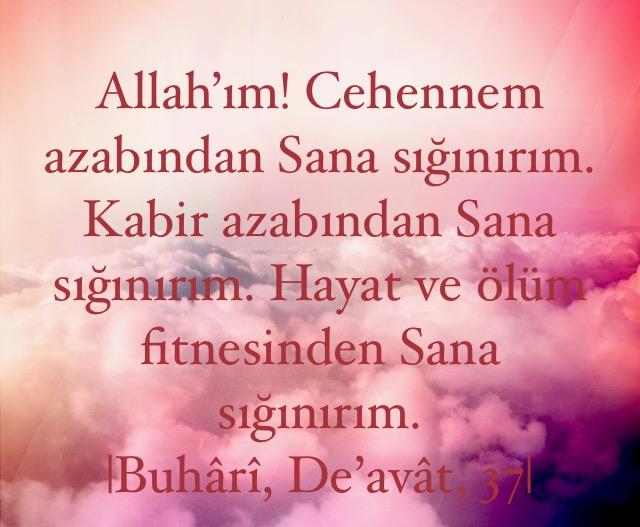 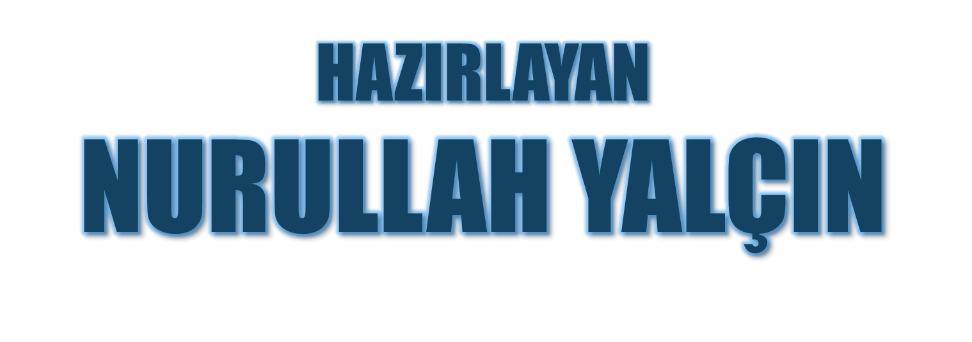 09.08.2021
Tekirdağ/Çerkezköy